WIFI password: kayla1393
Long Island Population Health Improvement Program(LIPHIP)
May 17, 2017
This meeting is now being recorded.
Announcements and Updates
LIHC Meeting Cheat Sheet-review/feedback
Year 1-2 PHIP Work Plan Timeline
NPR Radio: PSA Audio
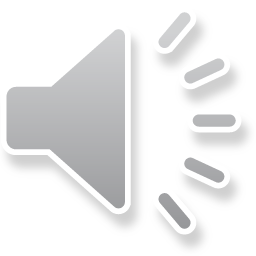 March Meeting Evaluation
Evaluation Results
Collective Impact Think Tank
Program Evaluation/Data Visualization Webinar
DSRIP Partnership Updates
Nassau-Queens PPS
Suffolk Care Collaborative
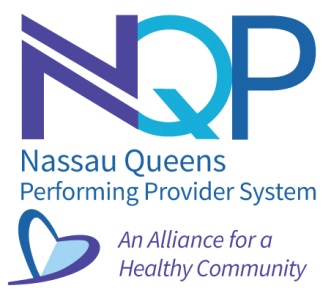 Nassau Queens Performing Provider System Update
Long Island Health Collaborative
Behavioral Health/Crisis
Integrated Behavioral Health
Developed a Behavioral Health Integration Implementation Plan that outlines how the PPS will achieve the Integrative Behavioral Health Model in both primary care and behavioral health sites.
Established vendor partnership agreements to support PCMH transformation to NCQA Level 3 recognition. LIJ has received PCMH Level 3 recognition for 3 sites. 
Collaborate with the Healthix RHIO for clinical management purposes. 

Behavioral Health Crisis
Utilizing existing services for Crisis Intervention: Current contracting efforts with the Crisis Hotlines (NYCWell & 227Talk) and CBO Engagement. 
Developed and now implementing the Access Improvement Plan for Specialty Crisis Services that describes the Adult Walk-In at Zucker-Hillside Hospital, BH Pediatric Urgent Care Program at Cohen’s Children’s Medical Center, and the Crisis De-escalation Team on the Creedmoor Campus
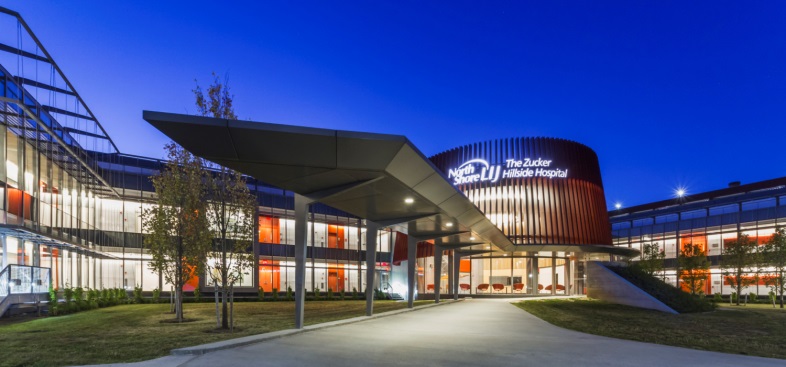 Community/CBO Engagement
CBO Engagement Strategy:
Goal is to engage and contract with 33 CBOs 
Currently Hubs working with several CBOs in discussion to contract areas to address the social determinants of health. 
Educate and empower underserved communities about their health and healthcare needs. 
Identify and address gaps in care coordination and access to healthcare. 
Invest in educating and training the workforce, including community health workers, patient navigators, and peer educators. 
Assess healthcare needs and connect CBOs and providers who serve the same population to address those needs. 
Implement innovative behavioral health services to enhance access to care, care transitions, and community-based resources.
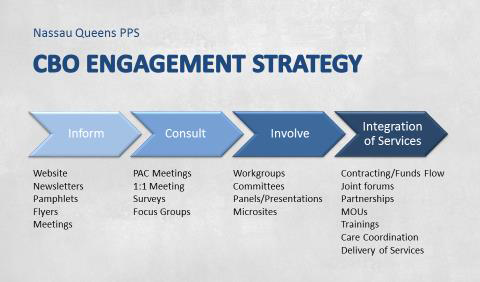 Cultural Competency Health Literacy & Training
Cultural Competency and Health Literacy (CCHL)
Expanding upon our existing CCHL training sessions, 
Provide CCHL Train the trainer (TTT) sessions to expand the reach of the training. 
Training held April 24 with 22 individuals who completed the training in 
Additional trainings planned for Nassau County and Queens
Training
Collaborating with 1199 TEF on the development of our training portal and online curriculum library. 
Employees and partner organizations access DSRIP related online training and educational programs and serve as a learning management system (LMS) to assist with tracking and reporting.   
Portal Launch by end of May with trainings in:
CCHL
Care Coordination
Self-Management Goals
Cardiovascular Disease and Million Hearts campaign
Hypertension Guidelines
Self-Management of Blood Pressure 3 Modules
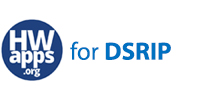 SNFs, ED Co-location, and INTERACT
ED Co-location
Care Management Workflow to include expansion of Care Management of the Fast Track/Express Care Patient as well as Education and materials
Developed Protocol for Health Home Notification
 
Care Transitions
Developed Care Transitions Framework Policy 
Revised Care Transitions Workflow to include Care Manager/TOC Provider role and post-discharge processes
Adoption of Transitions of Care Provider Attestations for Hospital Based and PCP/Non-PCP 
 
INTERACT 
2.b.vii workgroup with SNF participants to begin in June 2017
Will work with SNF participating organizations, i.e.  Continuing Care Leadership Coalition (CCLC), Greater New York Health Care Facilities Association (GNYHCFA) to engage remaining SNFs to fulfill commitment numbers
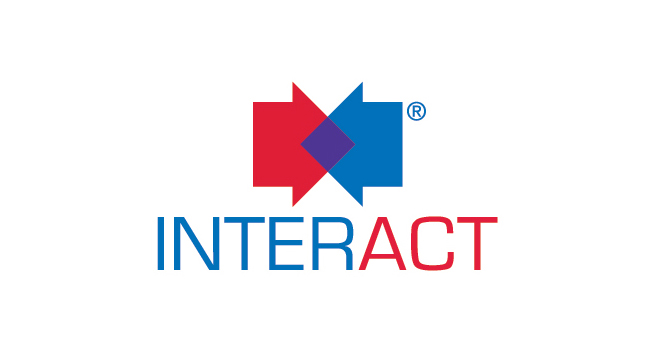 Chronic Disease Management and PCMH
Chronic Disease Management and PCMH
Workgroup meetings have been revised to include a monthly meeting focused on:
Quality Outcomes
Actively Engaged
Provider Engagement
Rate of PCMH certification
Protocols have been developed related to improving self-management and care coordination, training will be provided going forward.
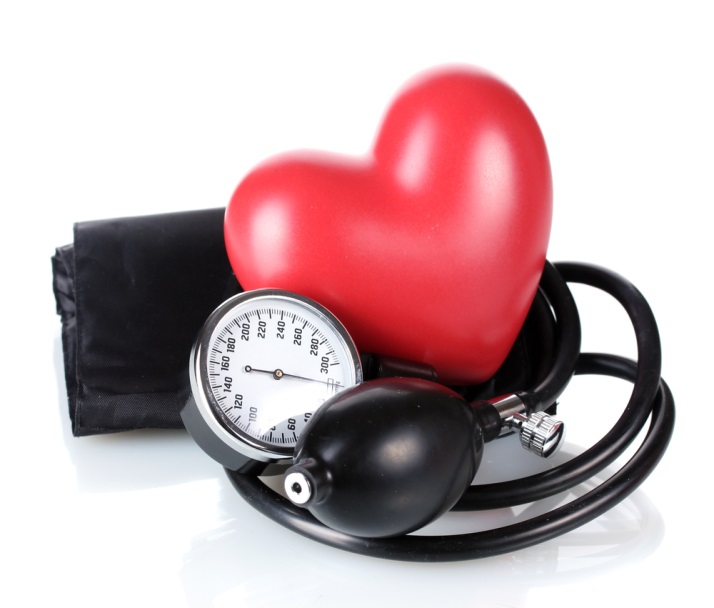 IT & Performance Reporting
IT
IT Clinical Data Sharing and Interoperability Strategy document 
        complete and submitted.
Healthix Best Practices Guide:  Document for Hubs to reference to facilitate the connection and utilization of Healthix by contracted providers.
Continue regularly scheduled meetings with PPS IT leads and Healthix leads
Performance Logic: Tool currently being implemented to streamline Provider>Hub project information collection process.

Performance Reporting/Quality
NQP has implemented Performance Reporting Scorecards that 
       focus on:
Actively Engaged
Contracting
Quality Metrics
These are used as tools within our workgroups to track progress and outcomes
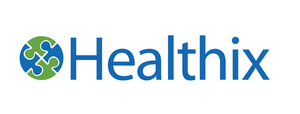 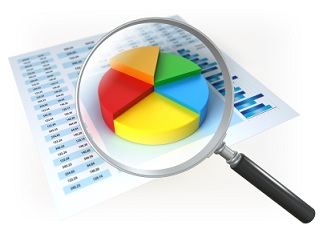 Value Based Payment
Development of VBP implementation plan based off of recent survey to Hubs and providers
Collaborating with potential VBP expert consultants to design education and training for network to support towards transformation
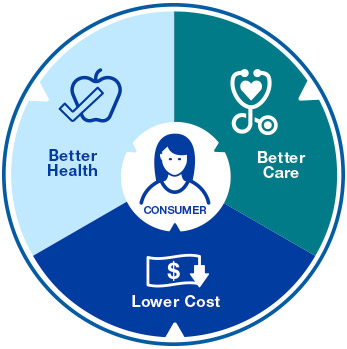 SCC updates
Community Engagement Website Launched!

CBO Survey & CBO Learning Collaborative on June 13th 

Performance Gaps – Adolescents & School Districts
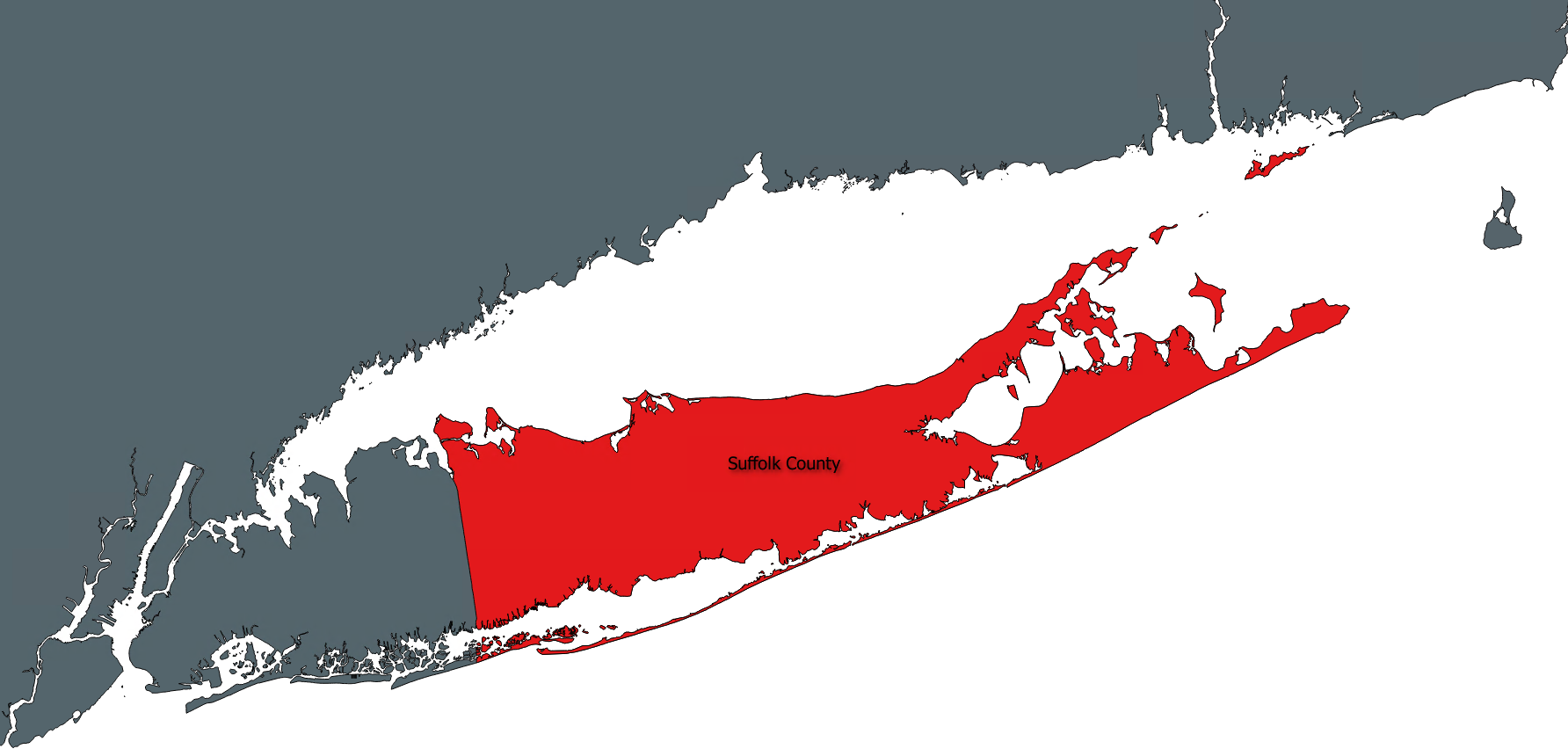 SCC updates
SCC Community Website: 
www.suffolkcare.org/community 
Health Education Materials
Community Calendar
Health Resources
HITE Resource Directory
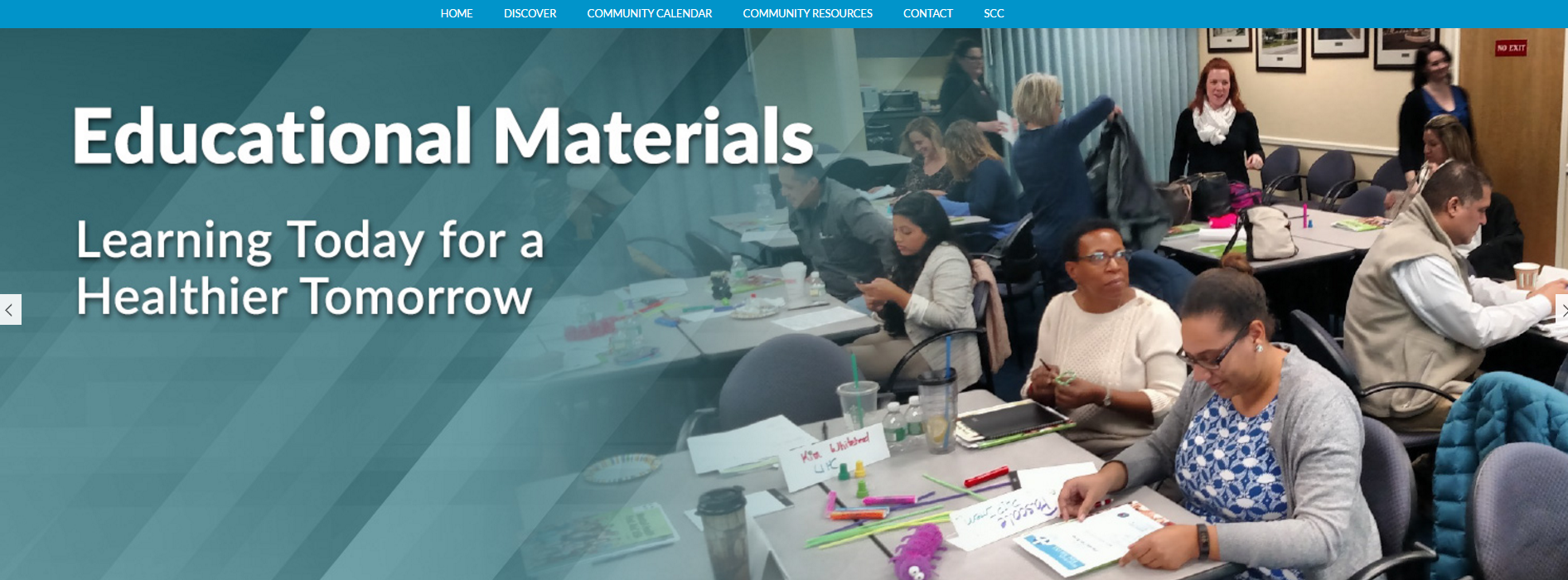 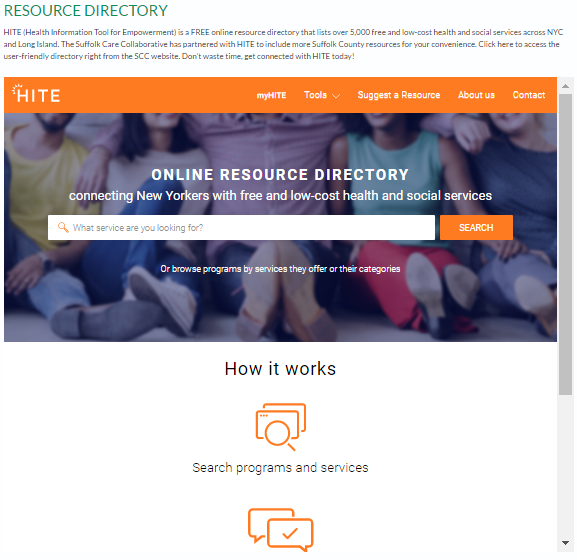 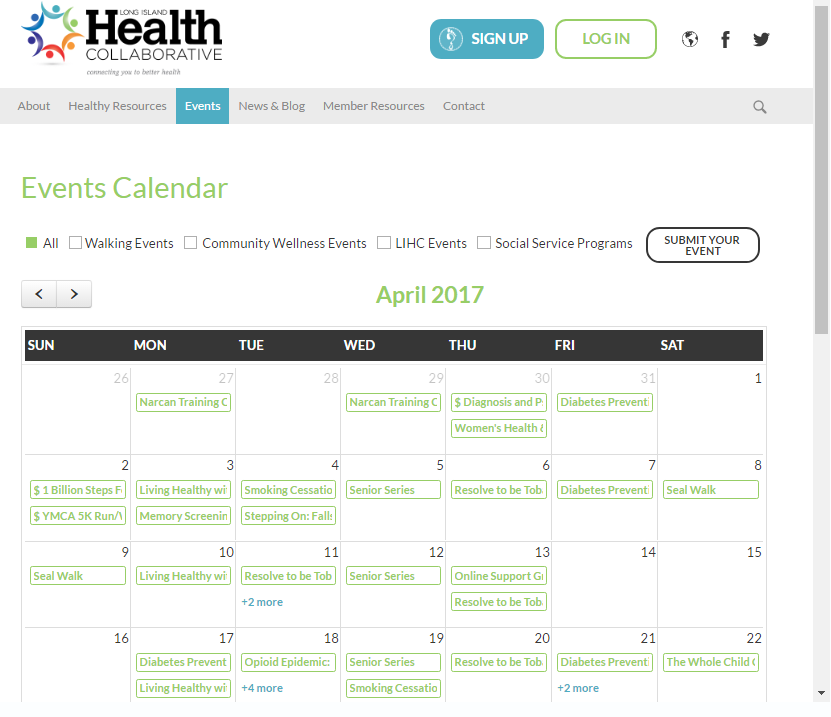 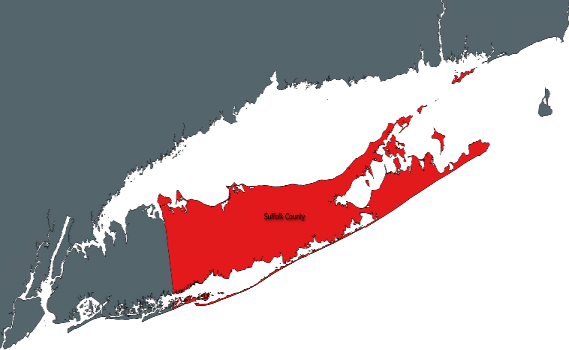 [Speaker Notes: Our Community Engagement Website provides your organization and communities you serve a multitude of opportunities to conveniently access health education materials and connect with neighboring resources.
The community calendar provides your organization the opportunity to promote your events that encourages health and well-being. Furthermore, the calendar 
The HITE Resource Directory provides all communities access to an extensive directory of community resources that serve to improve the livelihood and well-being in your own backyard. Whether that be pantries, transportation options, home care services, the options are endless. Furthermore, this directory will continue to grow as HITE is continuously seeks directly from communities and health professionals for additional resources to add.]
SCC updates
CBO Survey & CBO Learning Collaborative on June 13th:
Survey responders invited to attend
CBO survey findings & potential cross partnership opportunities
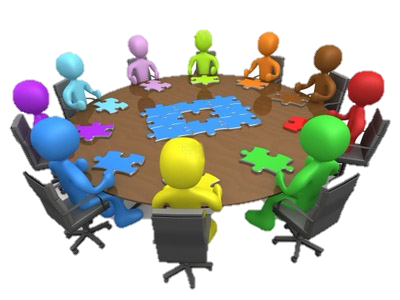 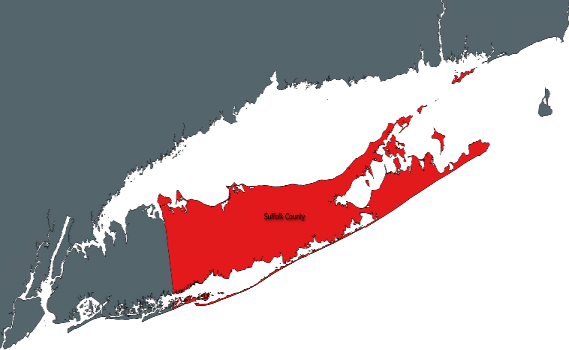 SCC updates
Performance Gaps – Adolescents &School Districts:
Amityville District: Amityville, Amityville Harbor, & North Amityville
Brentwood District: Brentwood & West Brentwood
Deer Park District: Deer Park
Huntington District: Huntington, Huntington Station, & Huntington Village
Islip District: Islip
Patchogue-Medford District: Medford, North Patchogue, & Patchogue 
Riverhead District: Riverhead
Shoreham-Wading River District: New Waving River, Shoreham, & Wading River
West Babylon District: West Babylon
William Floyd District: Mastic, Mastic Beach, Moriches, 		North Shirley, & Shirley
Wyandanch District: Wyandanch
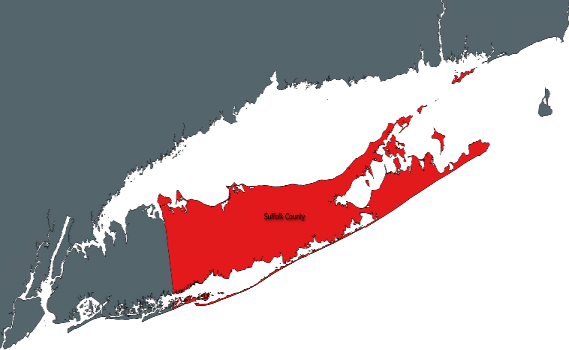 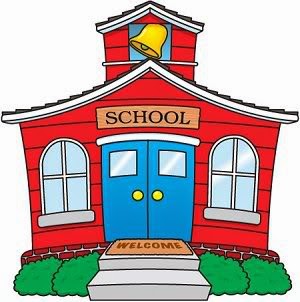 The Value and Challenges of Academic/Practice Partnerships
Laurel Janssen Breen, PhD, RN, CNE
Anne Little MPH, AE-C, Asthma Coalition of Long Island
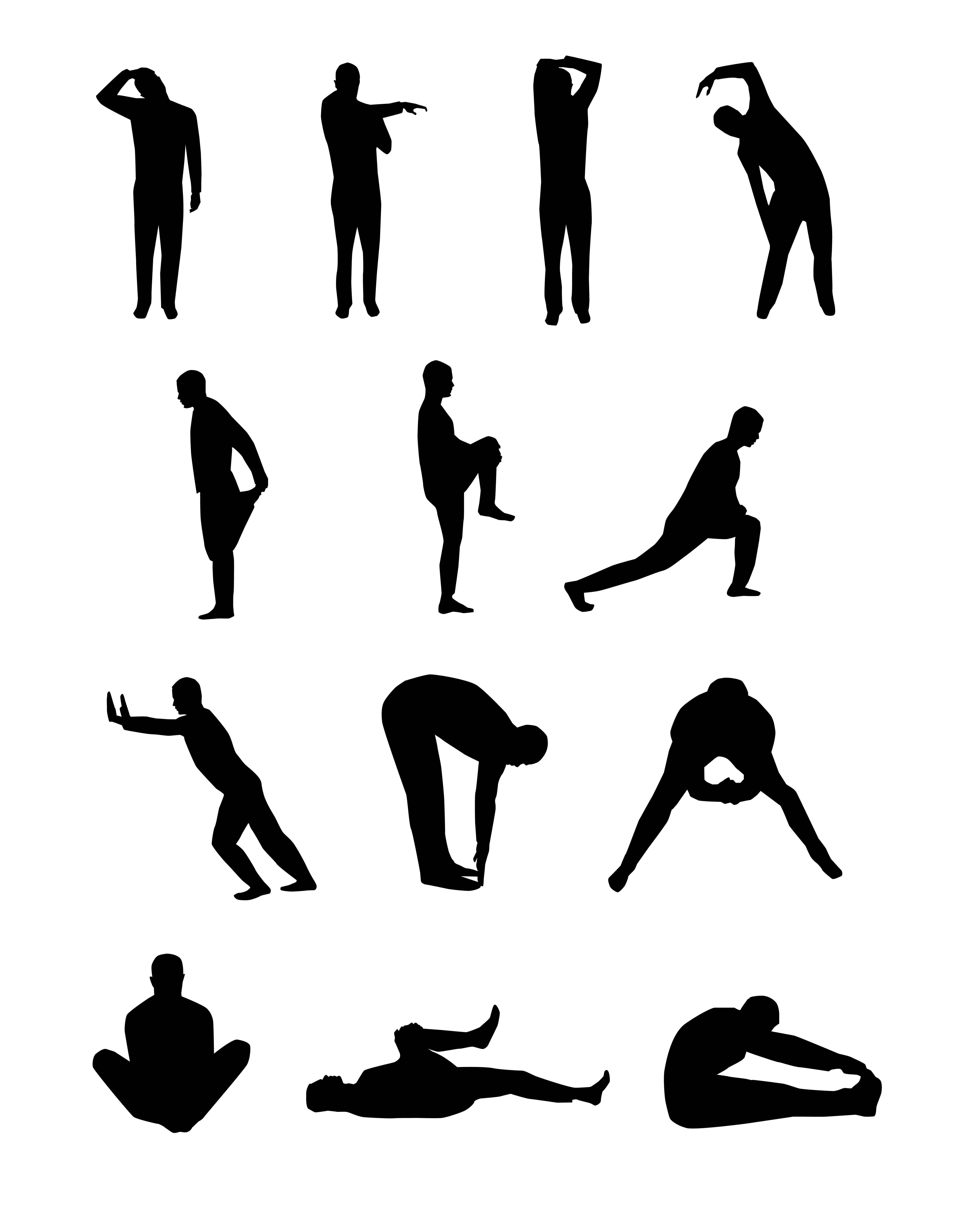 Networking, Stretch Break & Sign up for Workgroup Participation
Data Workgroup
Review of PHIP Data Resources Video
Hiring of new analyst and plan for gap in staffing
Public Education, Outreach and Community Engagement
#ReadyFeet Rally
@LIHealthCollab Instagram Launch
Behavioral Health
Intersection between Chronic Disease and Behavioral Health
Engaging key partners to share valuable resources
BH VBP Readiness Program
RPC-Value Based Payments and the upcoming NOI Webinar: Thursday May 18, 2-3pm Register Here!
Academic Partners
Library Asset Mapping Project
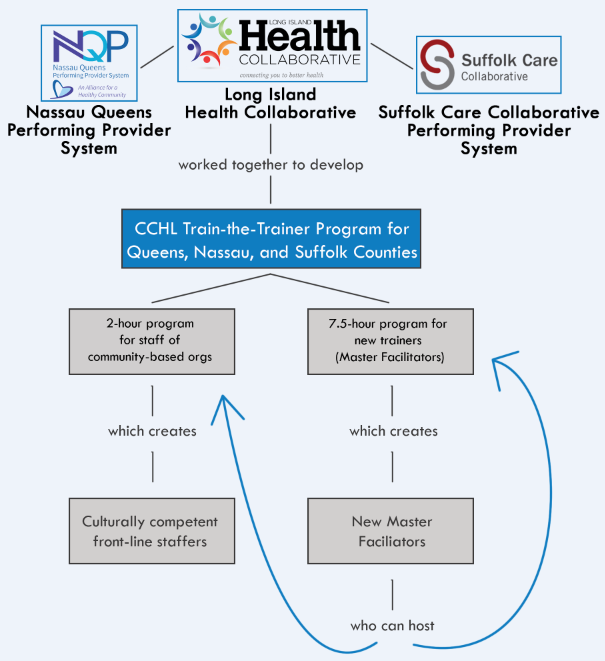 Cultural Competency
Cultural Competency
Institute for Healthcare Advancement 16th Annual Health Literacy Conference, Anaheim CA
Refresher Session for Master Facilitators
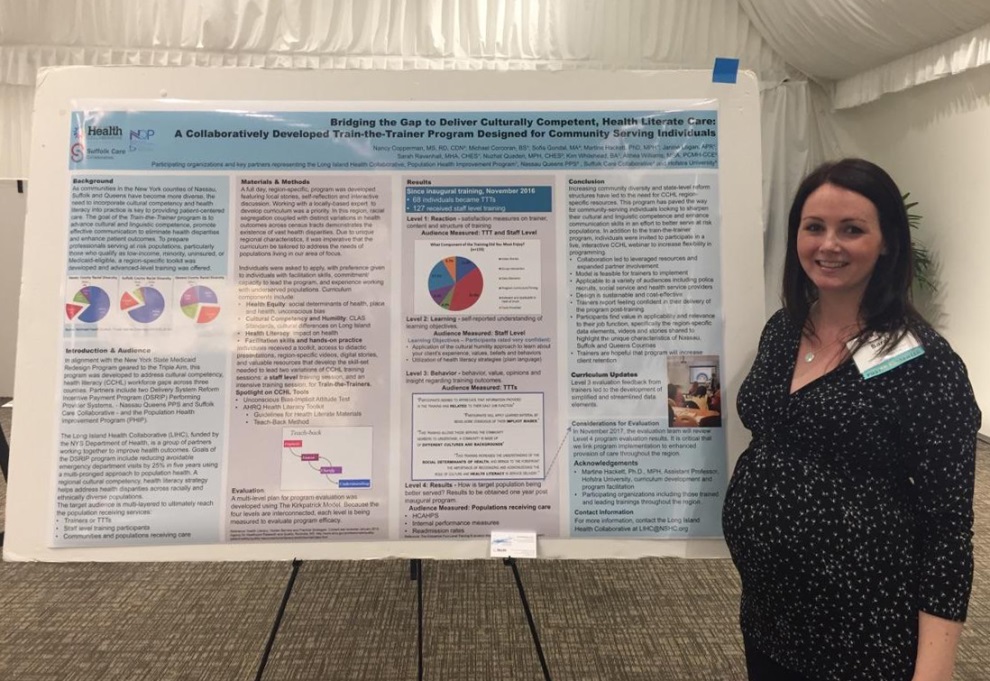 Walking Event-Ballot Participation
Nassau County
___ Bethpage State Park/Bikeway, Farmingdale 
___ Hempstead Lake State Park, Hempstead
___ Long Beach Boardwalk, Long Beach
___ Valley Stream State Park, Valley Stream 
 
Suffolk County
___ Belmont Lake State Park, North Babylon  
___ Heckscher State Park, East Islip
___ Caleb Smith State Park, Smithtown
Upcoming Meetings
July 13, 9:30-11:30am
September 14, 9:30-11:30am
Questions/Feedback?